Unpacking the Global Cooling Watch: Evolving Data & Trends
Presentation to 

Future of Cooling Webinar

March 2025

by Ray Gluckman
2
Cooling Equipment Stock Growth
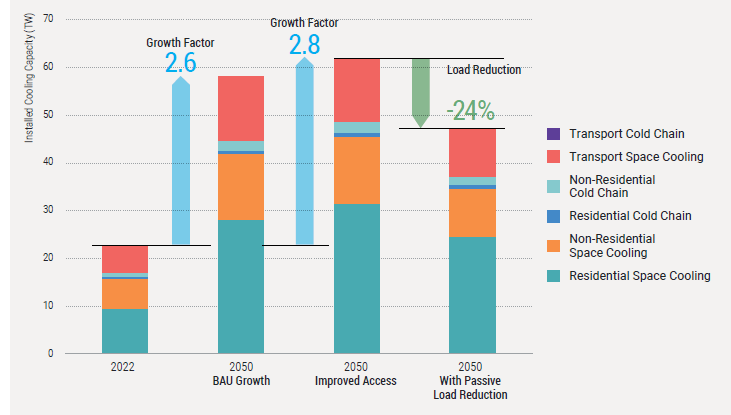 Global GHG Emission Reduction Potential for RACHP
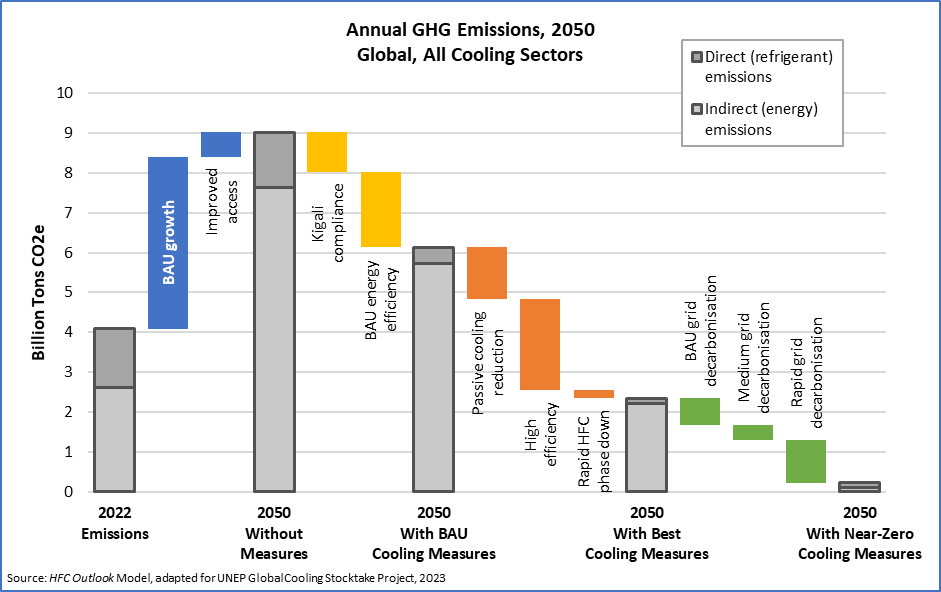 Growth to 2050
BAU Cooling Measures
9.0
Best Cooling Measures
6.1
Grid decarbonisation
Near-zero GHG emissions possible in 2050
4.1 billion tons CO2e in 2022
36%
2.3
64%
0.2